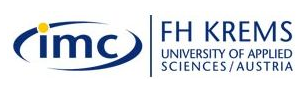 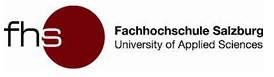 Understanding tourist motivation of members of the Couchsurfing hospitality exchange club
Sabina Panayeva, FH Salzburg, Austria/Azerbaijan
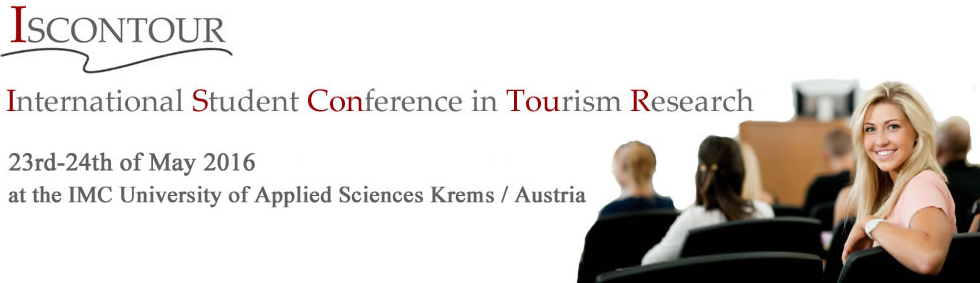 www.tourism-student-conference.com
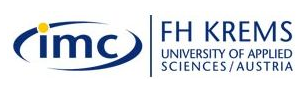 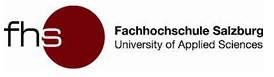 Why researching Couchsurfing?
Tourist motivation has a complex nature
Interconnection between consumer and motivators
No exact answer to the question: „Why do people travel“? 

Highly important to analyze a specific tourist group
The growth of Couchsurfing community 

To investigate whether tourist behaviour and travel habits of Couchsurfers differ from other touristic groups
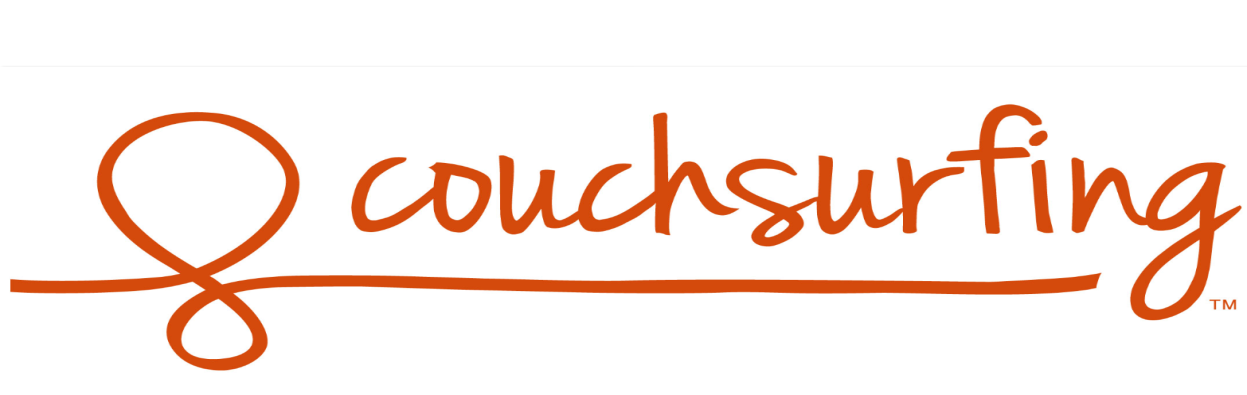 ISCONTOUR 2014
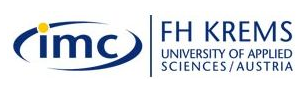 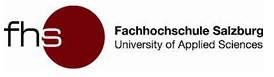 Research methods & strategy
Research Question: what are the main travel motives of the members of the Couchsurfing network?


Sub-Question: what characterises the travel behaviour of the members of the Couchsurfing network?
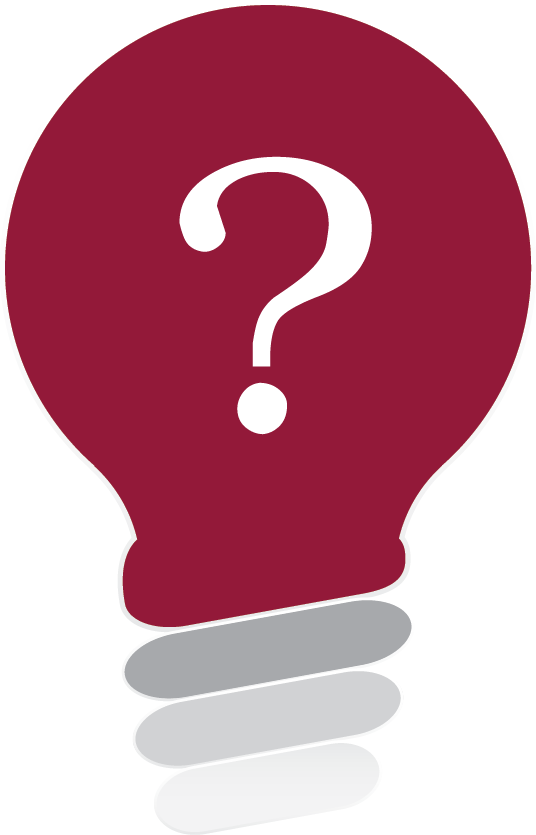 ISCONTOUR 2014
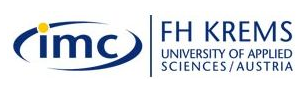 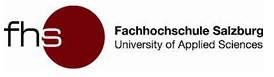 Paper structure
ISCONTOUR 2014
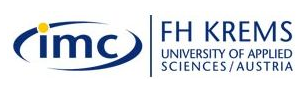 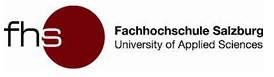 Consumer behaviour in tourism
ISCONTOUR 2014
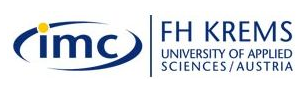 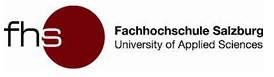 Tourist motivation
ISCONTOUR 2014
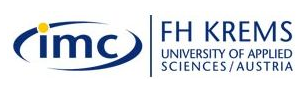 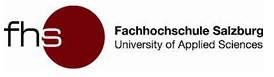 Understanding the phenomenon
Started in 2004 by Casey Fenton, Daniel Hoffer, Sebastian Le Tuan and Leonardo da Silveira
A global network of 10 million travellers
Hospitality exchange community


“It is not just about the furniture!” – Couchsurfing International, 2015.
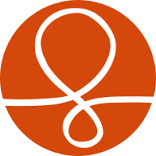 ISCONTOUR 2014
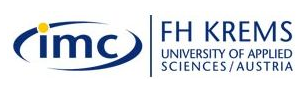 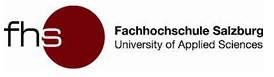 Methodology
Cross-sectional design
ISCONTOUR 2014
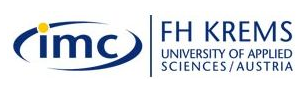 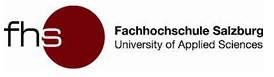 Qualitative research in practice
Face-to-face semi-structured interviews 
20 Couchsurfers
ISCONTOUR 2014
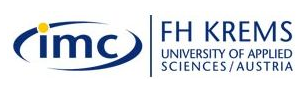 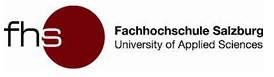 Quantitative research in practice
ISCONTOUR 2014
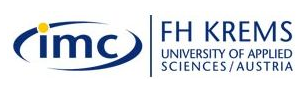 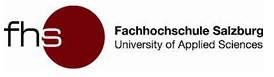 Quick Statistics: Travel habits of Couchsurfers
The majority (105 part.) travels twice per year
Average trip duration  - 10/more days (37%)
36% of respondents travel alone; 32% - with friends
Couchsurfers prefer natural and cultural attractions
Couchsurfers are not mass tourists

„I am not a tourist. I am a traveller… I do not usually go to tourist places… I try to find new ways how to see country or the land, the scene, some new ways to discover the country. I am not a typical tourist…“ – Interviewee L1.
ISCONTOUR 2014
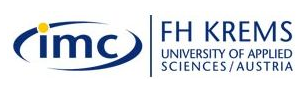 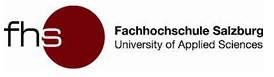 Means comparison
While travelling Couchsurfers hardly stay in a 5 star hotel and would rather stay in cheaper accommodation.


It is highly important for Couchsurfers to learn about a new culture and expand their global network.
ISCONTOUR 2014
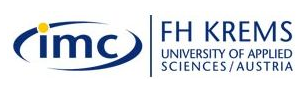 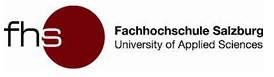 Means comparison
Chances to experience a new culture and budget are important attributes when it comes to choosing a destination.

4.  The main purpose to couchsurf is to get to know local people and improve foreign languages.
ISCONTOUR 2014
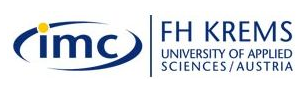 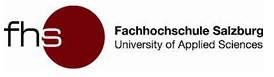 Means comparison
ISCONTOUR 2014
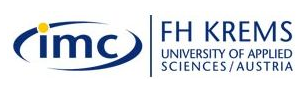 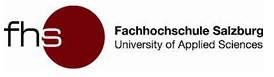 Independent Samples T-Test
Whether the purpose of using CS differs between male and female network users (p value = 0.000468, less than 5%).
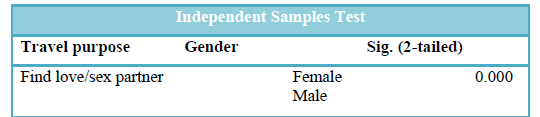 ISCONTOUR 2014
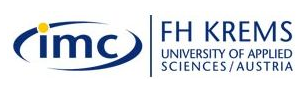 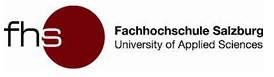 One-way ANOVA
1. Single Couchsurfers or the ones who divorced a partner might have different purposes to travel.
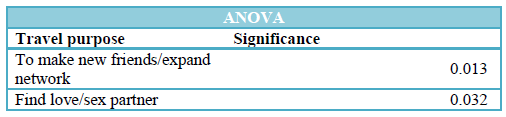 ISCONTOUR 2014
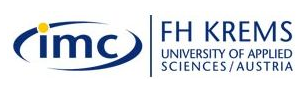 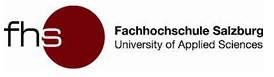 One-way ANOVA
2. Selection of accommodation type depends on a travel accommodation.
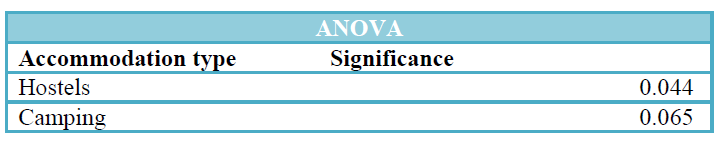 ISCONTOUR 2014
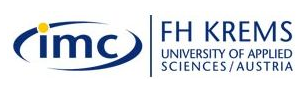 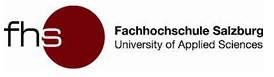 Correlations analysis
1. Is it true that people who look for belongingness needs also do CS to make new friends?
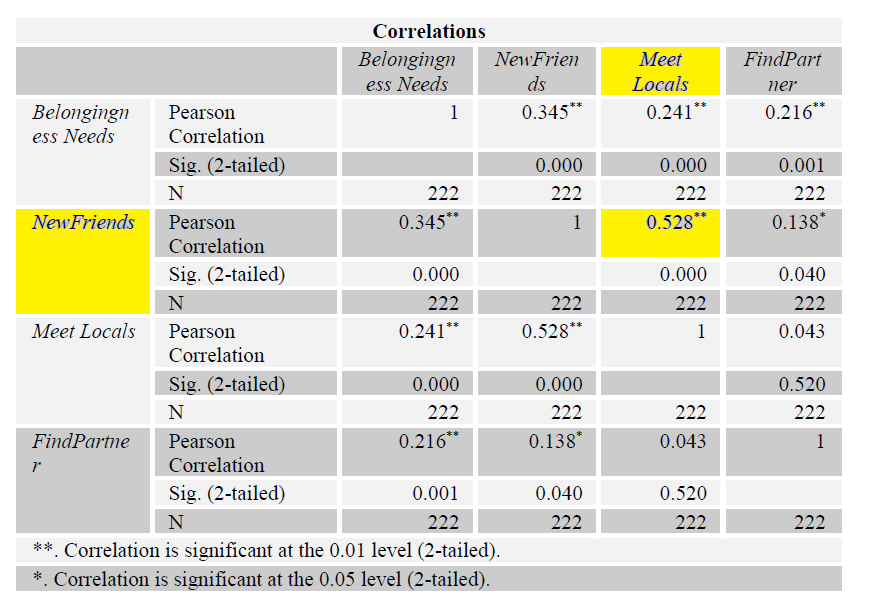 ISCONTOUR 2014
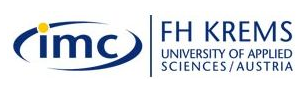 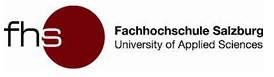 Correlations analysis
2. Correlation between needs for self-actualization
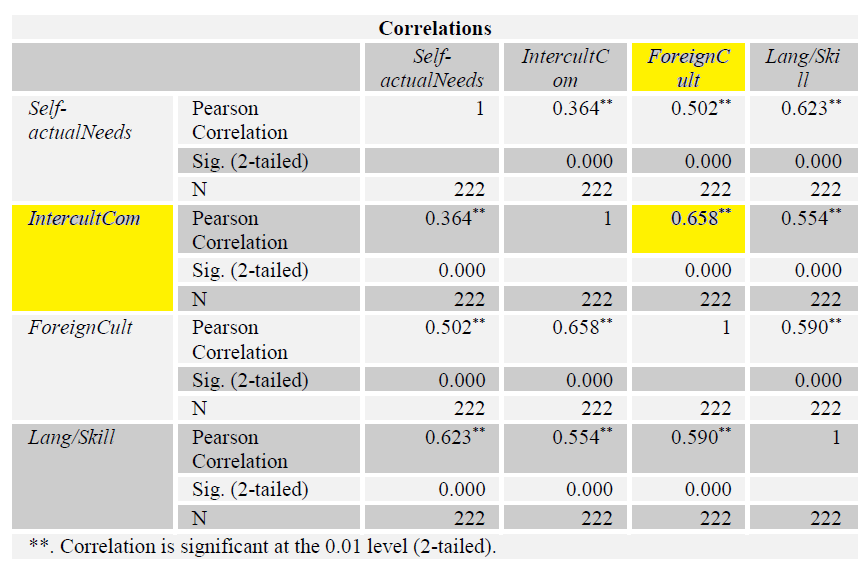 ISCONTOUR 2014
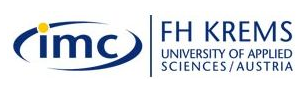 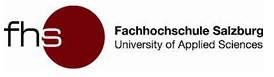 Correlations analysis
3. Whether seeing a place from a local‘s perspective is related to the authentic experience.
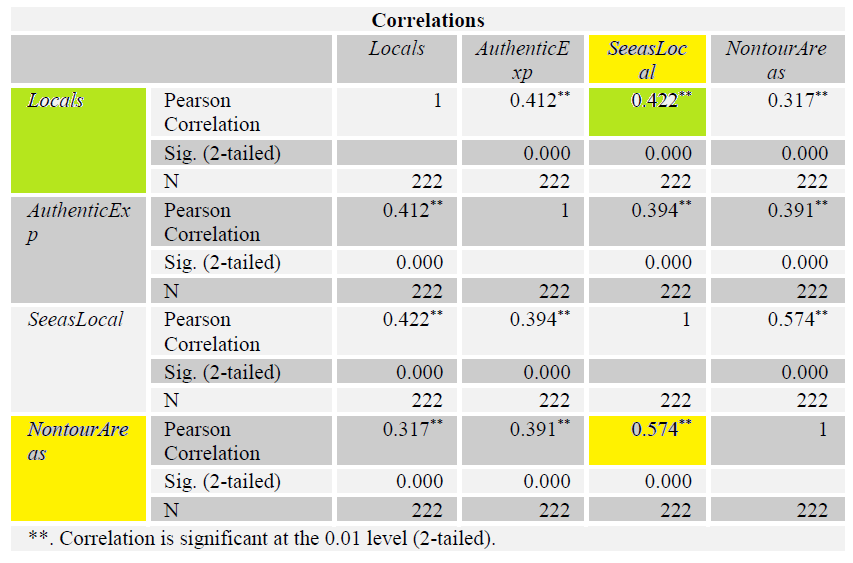 ISCONTOUR 2014
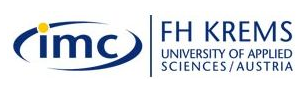 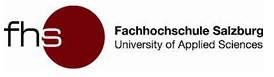 To sum up…
Couchsurfers do not consider themselves tourists
Have high demand for experiencing a foreign culture
Usually travel on a low budget
Visit natural and cultural attractions
Have high self-actualization need
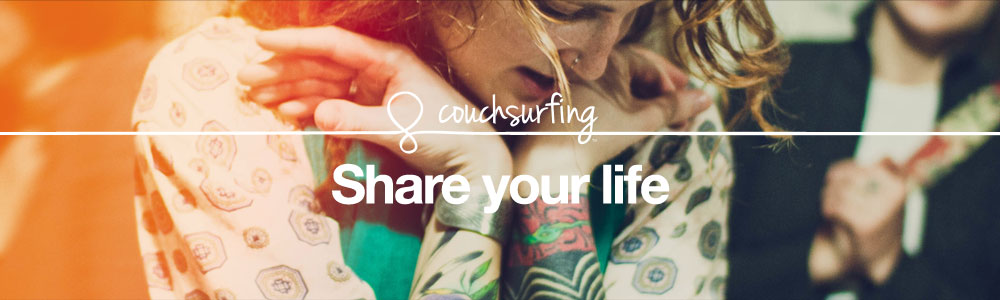 ISCONTOUR 2014
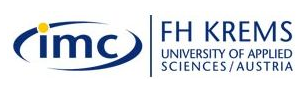 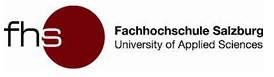 Limitations
The author is not a member of the network
Requests remained unaswered
Misunderstanding of research goal
Official statistics was not found
Mostly people in the age group of 21-30 were reached
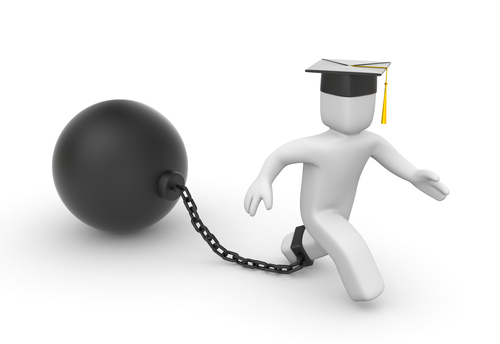 ISCONTOUR 2014
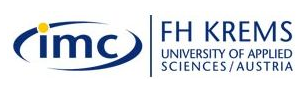 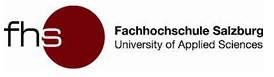 Thank you for your attention!
ISCONTOUR 2014